Figure 3. Post-natal deletion of Dlx5 and Dlx6 in the uterus. (A) Targeting strategy to generate ...
Hum Mol Genet, Volume 25, Issue 1, 1 January 2016, Pages 97–108, https://doi.org/10.1093/hmg/ddv452
The content of this slide may be subject to copyright: please see the slide notes for details.
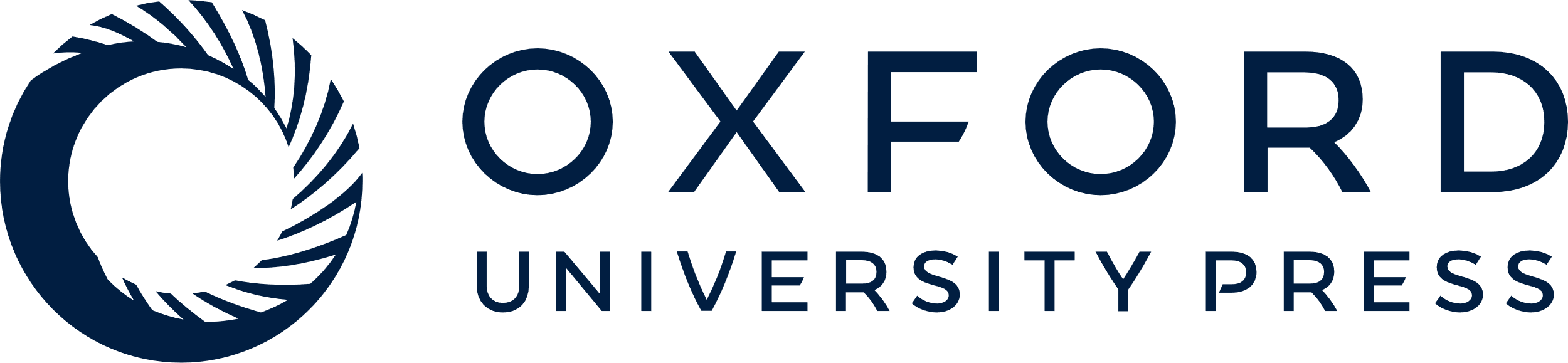 [Speaker Notes: Figure 3. Post-natal deletion of Dlx5 and Dlx6 in the uterus. (A) Targeting strategy to generate Dlx5/6flox/flox mice; at the end of the procedure, exons 2 of Dlx5 and Dlx6 were framed between LoxP and Lox5171 sequences, respectively, with selection markers (Neo and Hygro) were framed between flippase recognition sequences (FRT and F3). Selection markers were excised by flippase deletion in vivo. In the mutant allele generated by cre-recombinase mediated deletion, exons 2 of Dlx5 and Dlx6 are excised. Neo, neomycin; Hygro, hygromycin. (B) After crossing Dlx5/6flox/flox females with Pgrcre/+; Dlx5/6flox/+ males, the litter was analysed at PN25. The Dlx5 and Dlx6 floxed (flox) and the deleted (Δ) alleles of Dlx5 were detected by PCR. PCR product for the Dlx5 allele in tissues derived from different genotypes: (A) Dlx5/6flox/flox, (B) Pgrcre/+; Dlx5/6flox/+, (C) Pgrcre/+; Dlx5/6flox/flox and from different tissues: t, tail; ut, uterus; ov, ovary. The Δ allele was present only in the uterus. (C) qPCR shows relative expression of Dlx5 and Dlx6 mRNA in Dlx5/6flox/flox and Pgrcre/+; Dlx5/6flox/flox uteri at PN25. Dlx5 and Dlx6 mRNA are no longer detectable in the cre-deleted uterus. Reference gene for qPCR: Sdha.


Unless provided in the caption above, the following copyright applies to the content of this slide: © The Author 2015. Published by Oxford University Press. All rights reserved. For Permissions, please email: journals.permissions@oup.com]